حل معادلة الدرجة الثانية في متغير واحد بالتحليل
الاسم
سوف نتعلم كيفية حل المعادلات التربيعية باستخدام التحليل
س ( 4س -5س )= 0
س(4س-5)=0
4 س -5  =0
إما س=0
أو
4 س =5
س=0
أو
س=0
أو
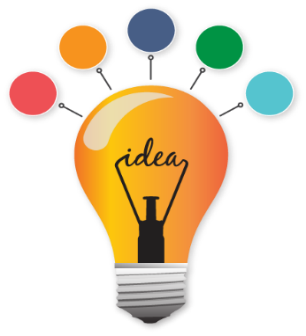 س=0
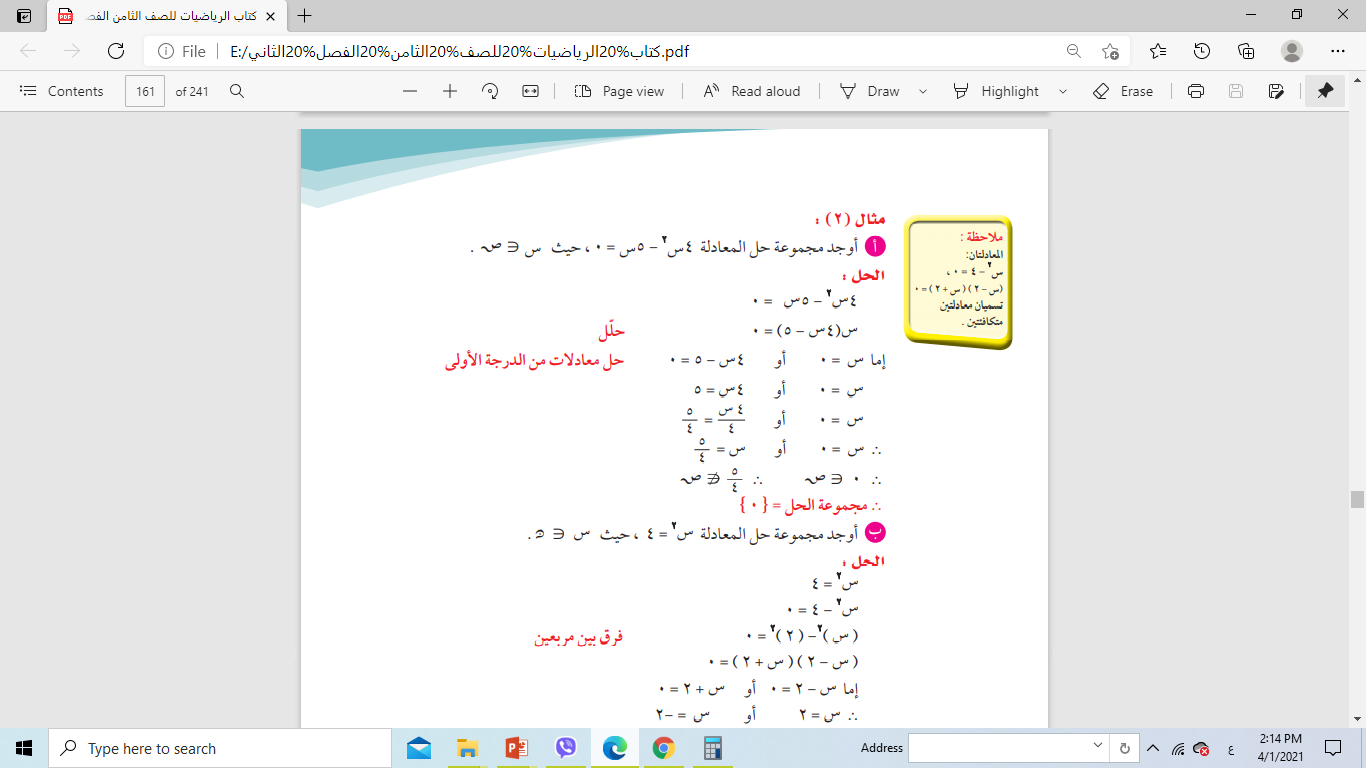 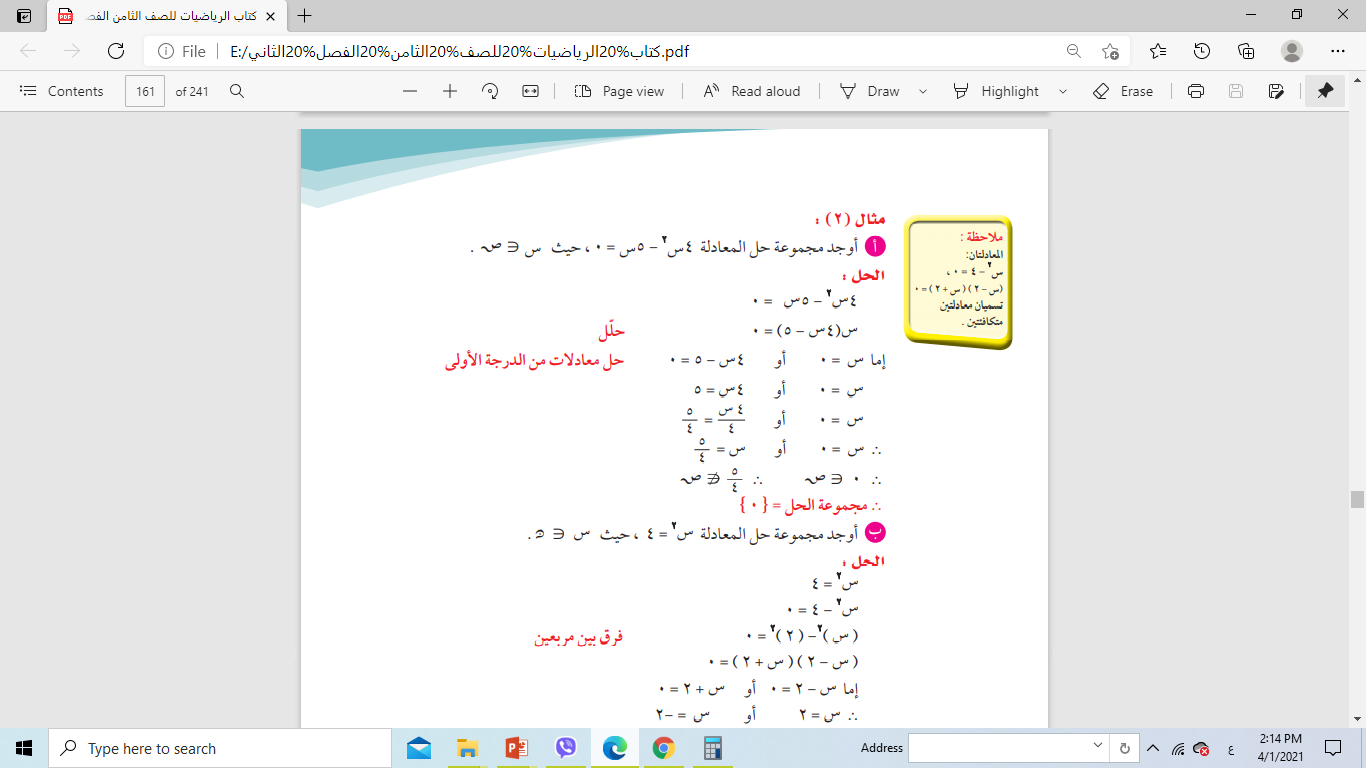 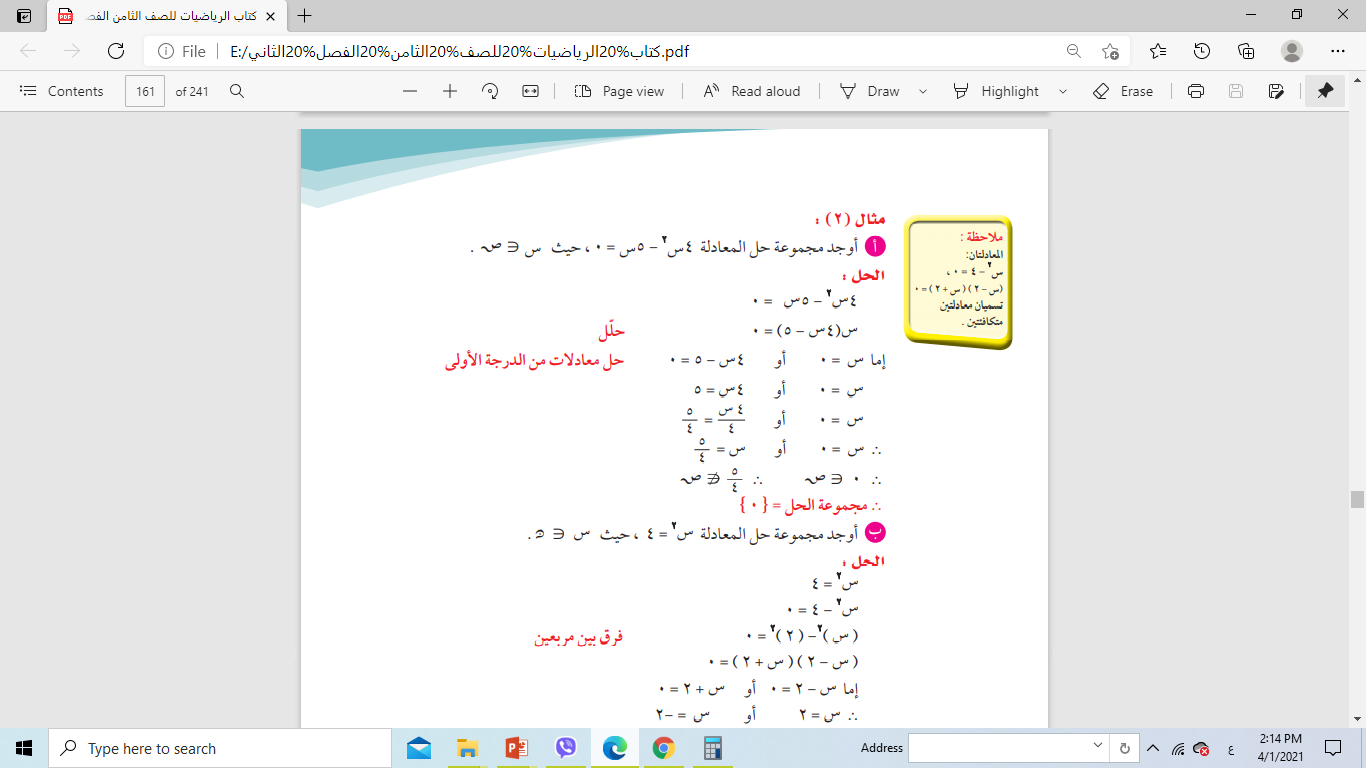 خطوات تحليل العبارة التربيعية
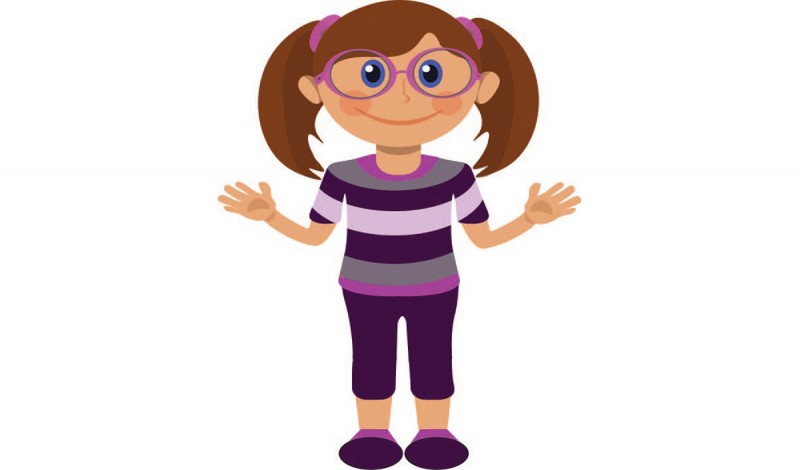 الأمثلة
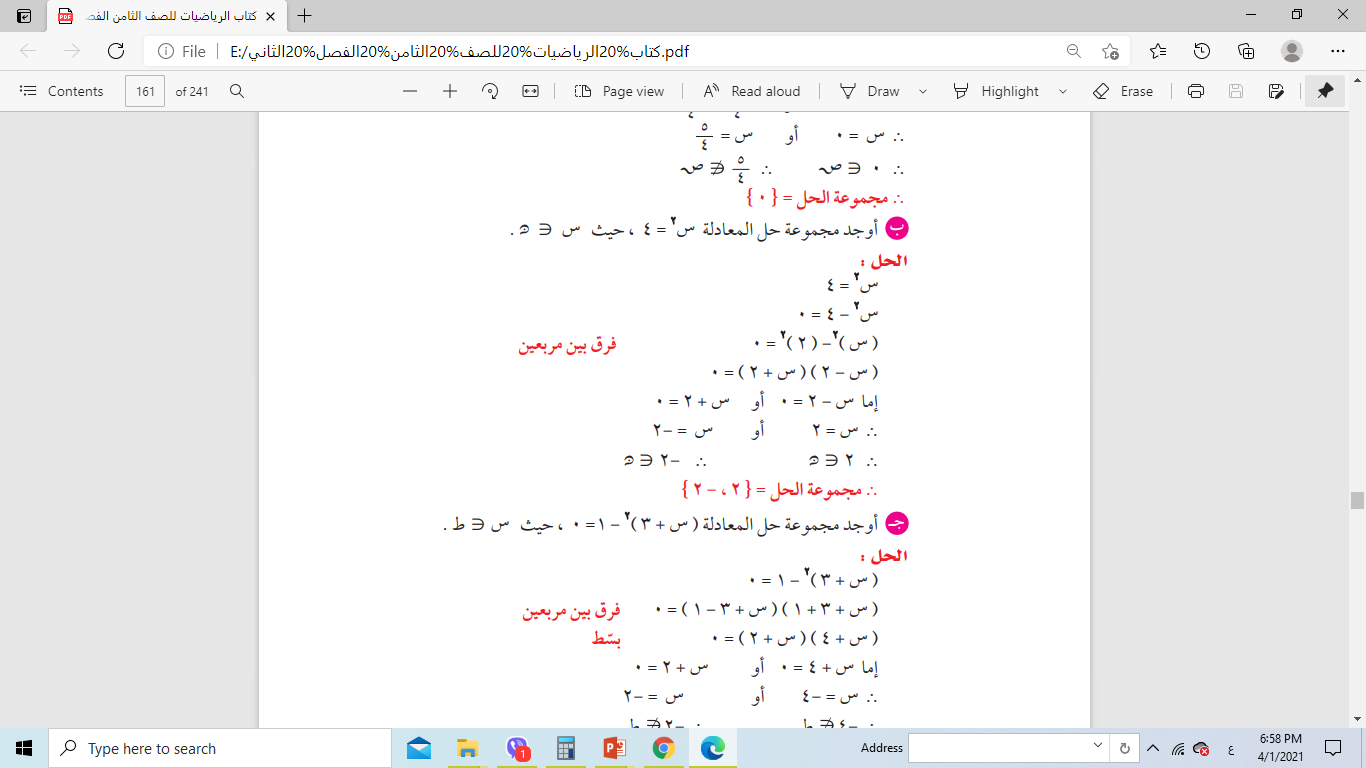 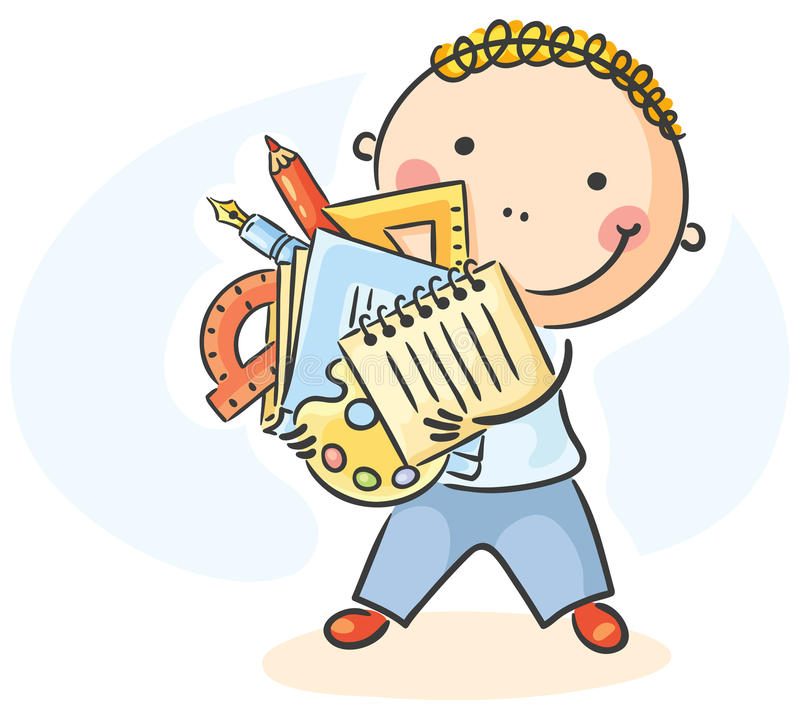 (س-2)(س+2)= 0
س + 2=0
إما س-2=0
أو
س =-2
س=2
أو
س =-2
س=2
أو
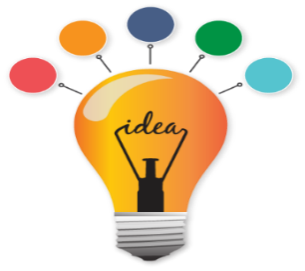 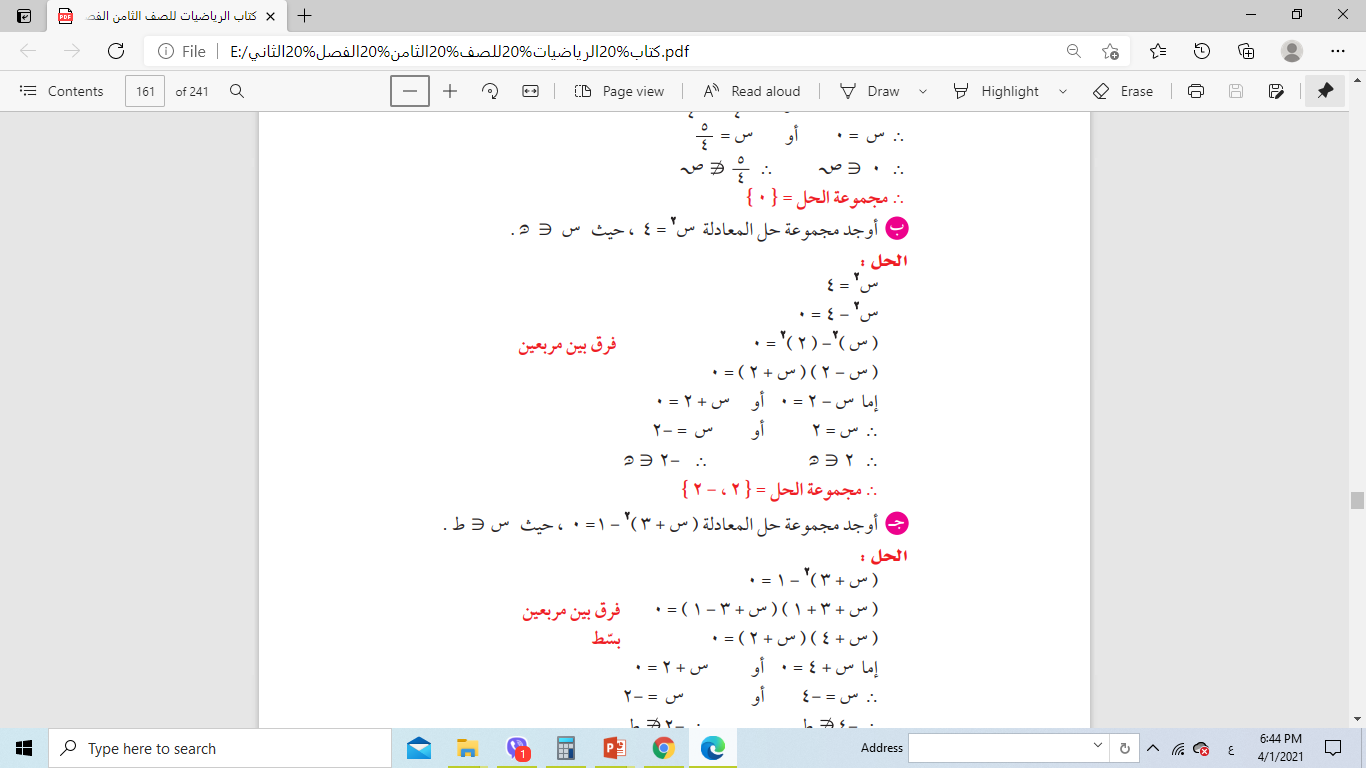 مجموعة الحل = (2 ، -2)
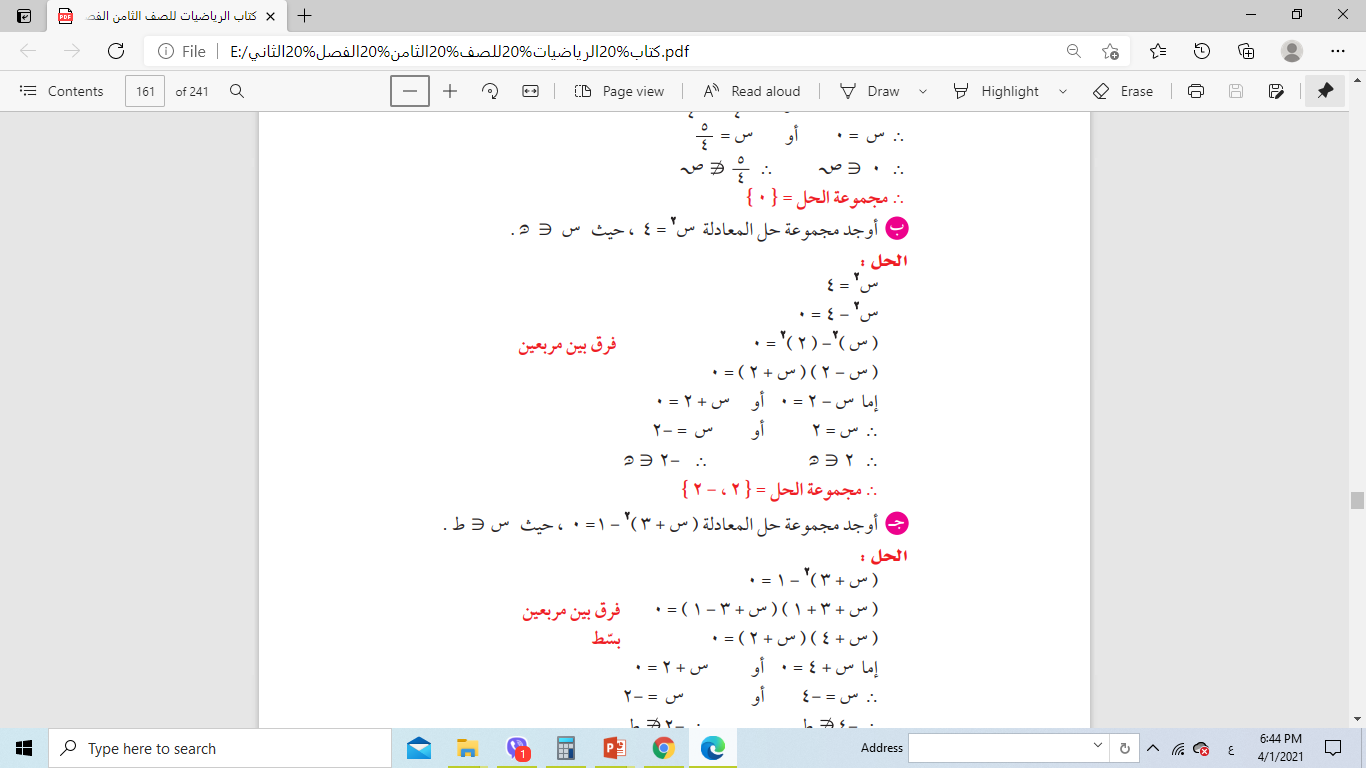 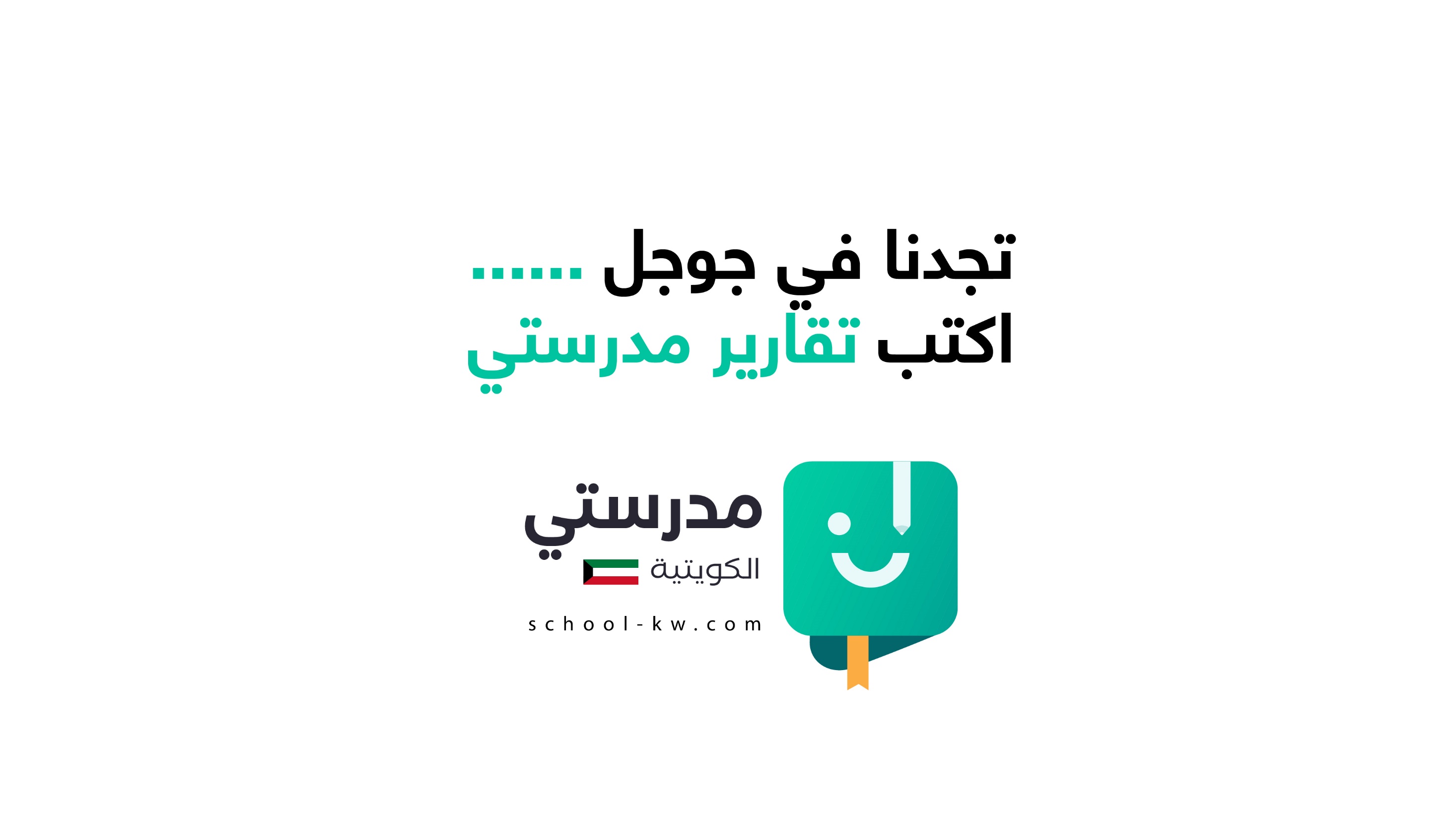